Organizing on a Time Crunch: #Right to Health Action Walkthrough
Paige-Ashley Campbell, Maria Mihailescu, Cyrus Alavi, Hans Strobl
Why we do what we do
What is advocacy?
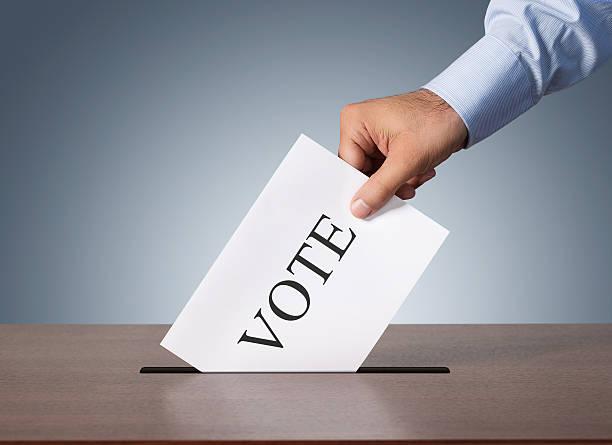 Why we do what we do
What is advocacy? 
Grassroots vs. Lobbying
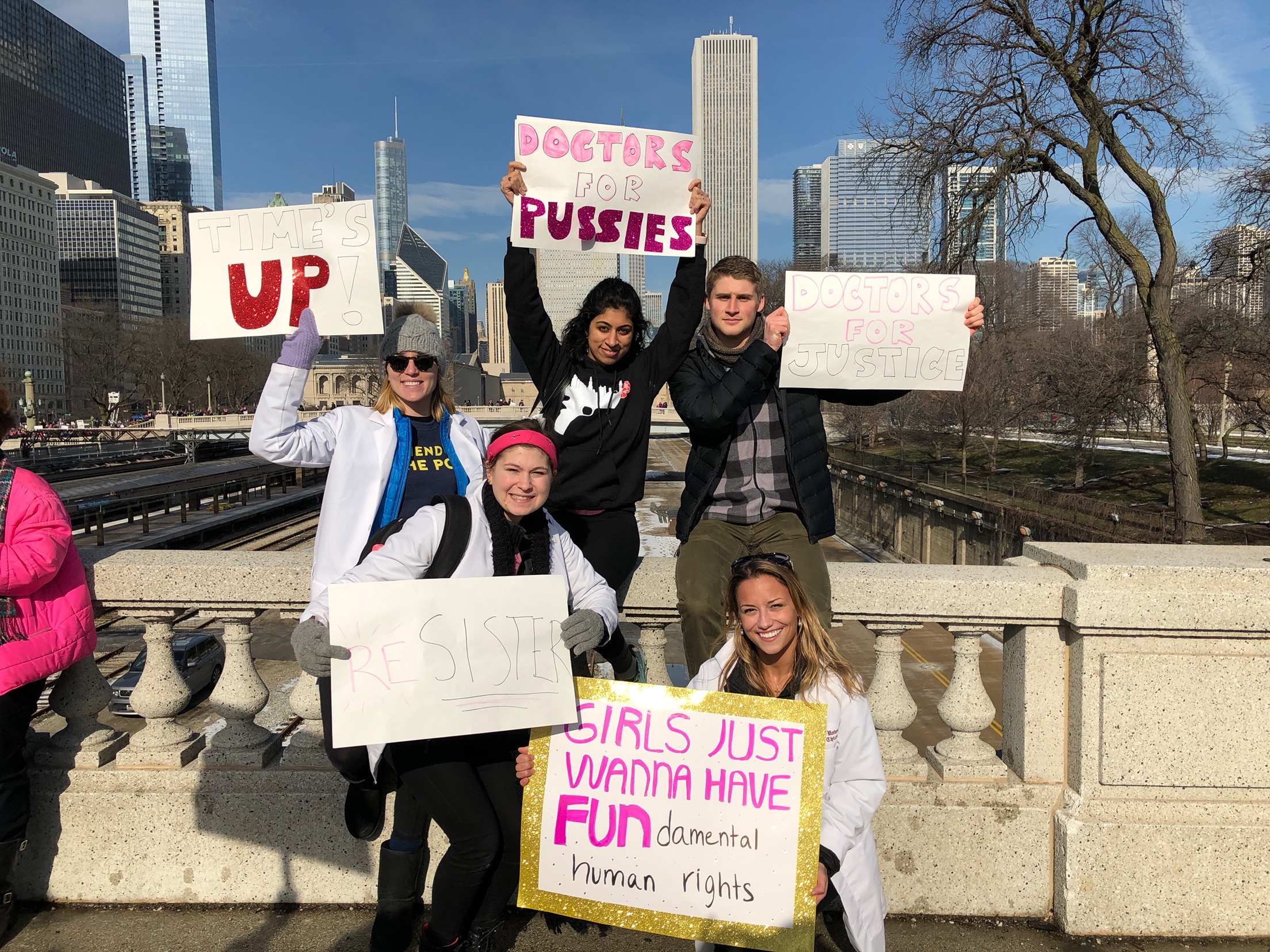 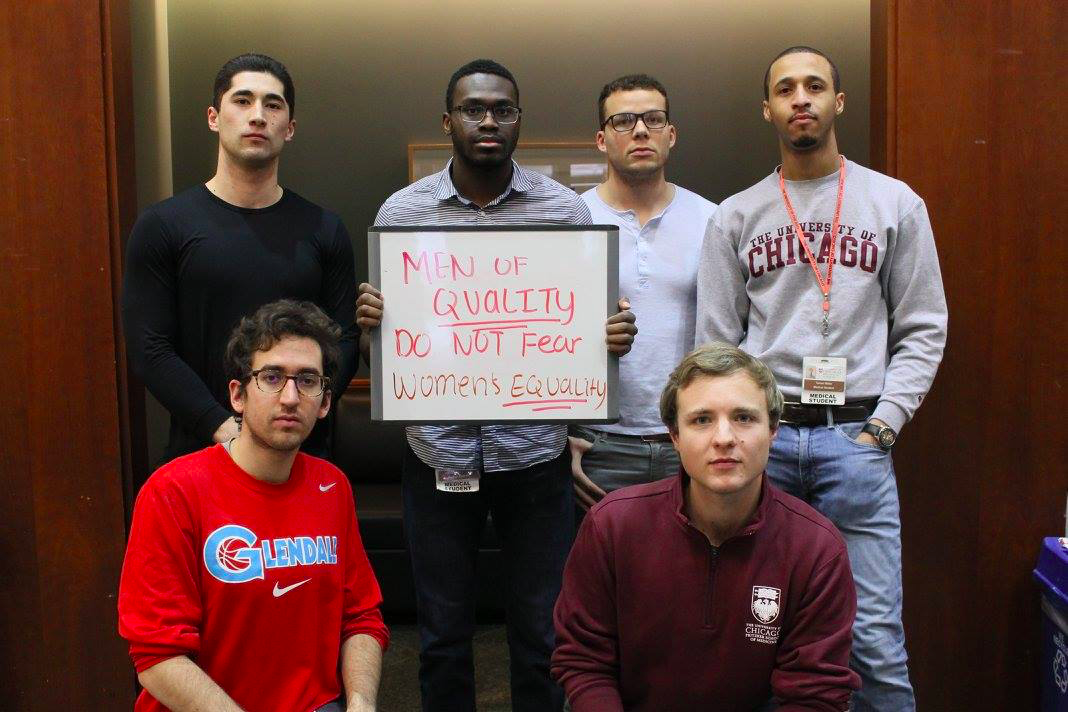 Why we do what we do
What is advocacy? 
Grassroots vs. Lobbying
What you can do as part of SNaHP
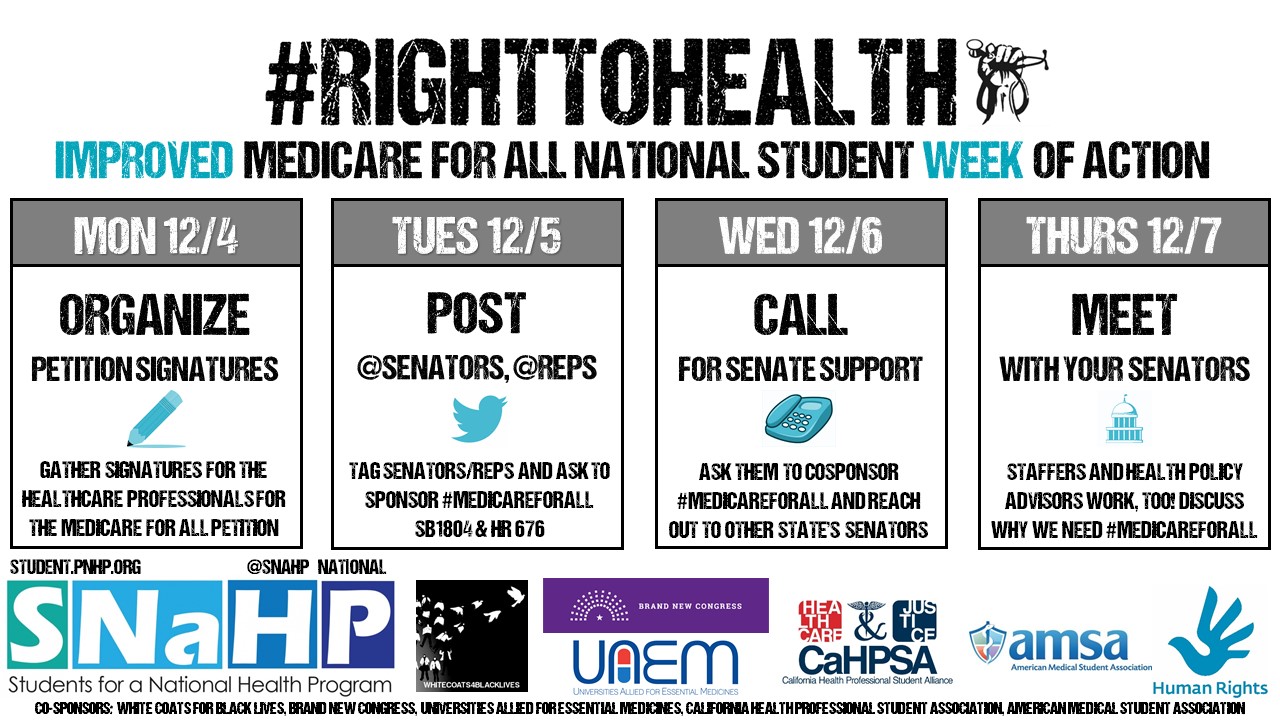 Impact
Tailor your activities to the goal at hand
Petition signing* and social media engagement are great ways to recruit volunteer advocates 
Call your legislator’s district office
Plan a visit!
*signatures make a great deliverable during your lobby visit!
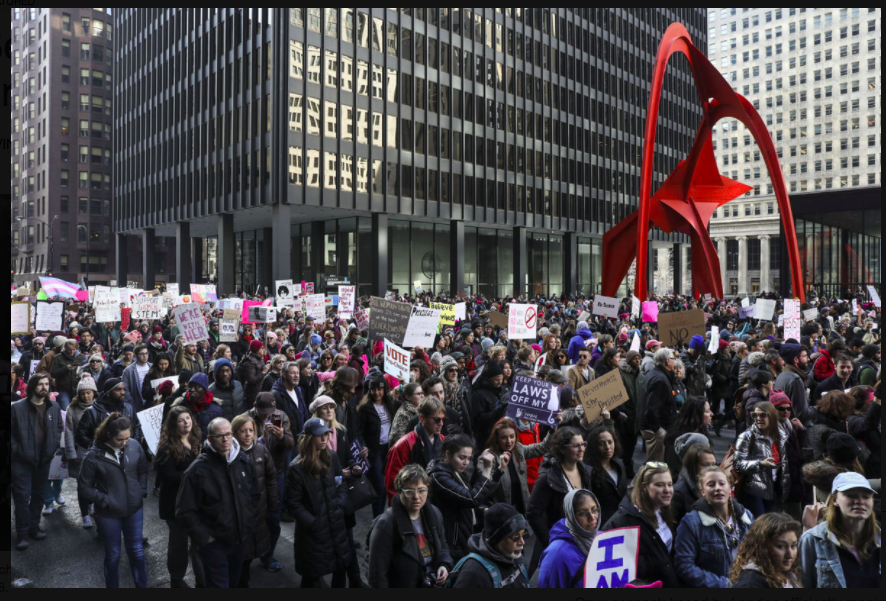 Organizing a Rally
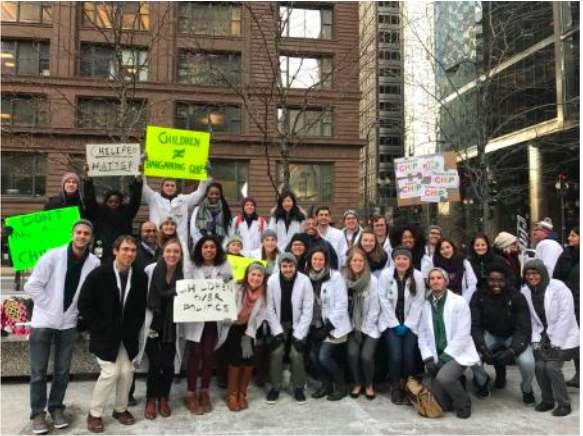 Exemplified by the successful Pritzker rally for CHIP December 2017 - Federal Plaza
The Holy Template
Logistics										Speakers
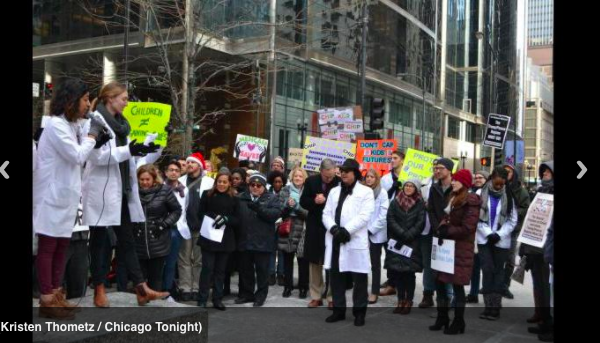 Attracting attendees					   & the dreaded press
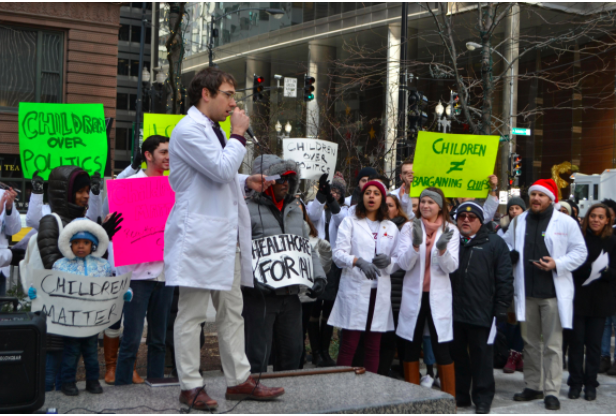 Logistics
Pick a specific cause“Women’s rights” vs “gender equality in workplace”
Pick a meaningful locationWant a bill passed? Rally in front of state legislature building
Avoid getting arrestedEnsure with law enforcement and location’s admins about possible permits or local laws
“Federal plaza admins tried to tell us we couldn’t use the public space. We fought back. You will get resistance, know your rights and persist”
Speakers: who
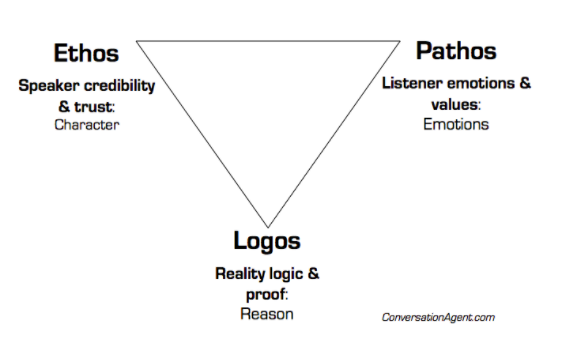 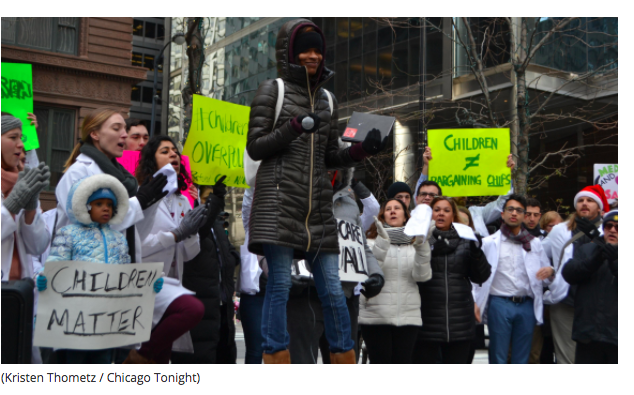 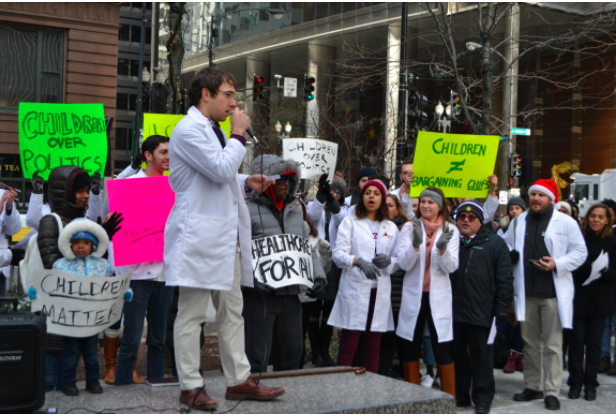 Find speakers
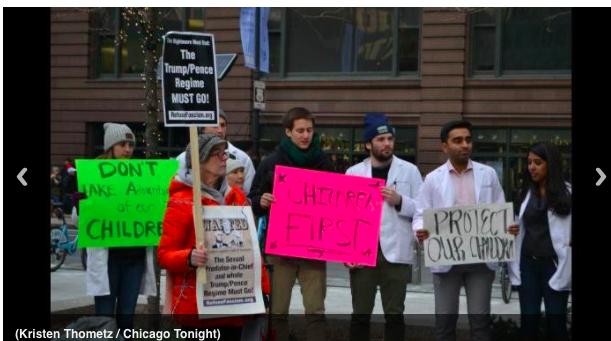 government officials, issue advocacy groups, local political action committees, democratic caucuses, student groups, and local progressive blogs etc…
Email themWhy is this important? Why will their participation make a difference? 
Harass them until they respondDon’t be shy
“If you’re lucky 1 or 2 might respond on the first request. They are busy people. Persist, the second ask will be more successful. And a third won’t hurt. Persistence demonstrates value”


Katie Ellis, Pritzker DFA
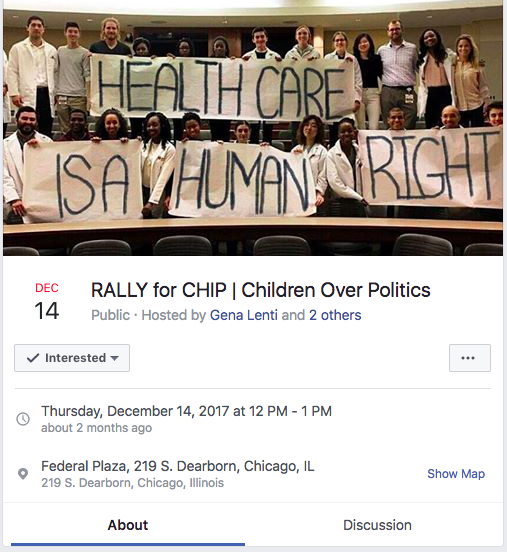 Make it BIG
Social mediaFacebook, twitter, group photos
Advertisewrite a letter to editors for local newspaper: why rally will be huge
Other groupsInvite other advocacy/social justice groups
Contact the press
Find a mentor“It was actually Clare Fauke of PNHP, not DFA, who gave us a complete comphensive list of press contact and was super helpful with advice on how to write a press release”
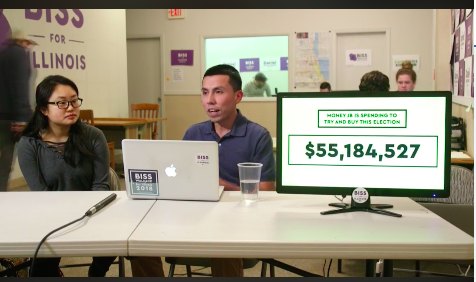 Contact the press
Find a mentor“It was actually Clare Fauke of PNHP, not DFA, who gave us a complete comphensive list of press contact and was super helpful with advice on how to write a press release”
Compose a press releaseAgain, find a mentor to help you. There’s template online. There are many resources, don’t over-exhaust yourself
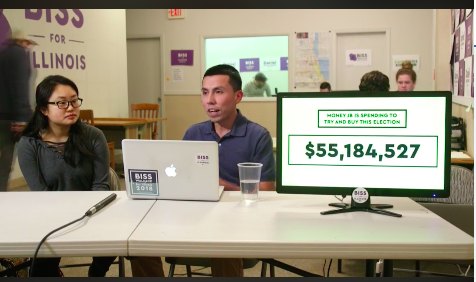 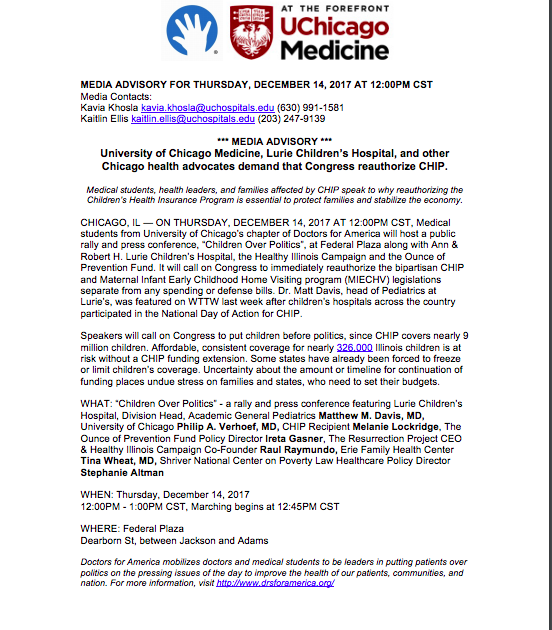 Contact the press
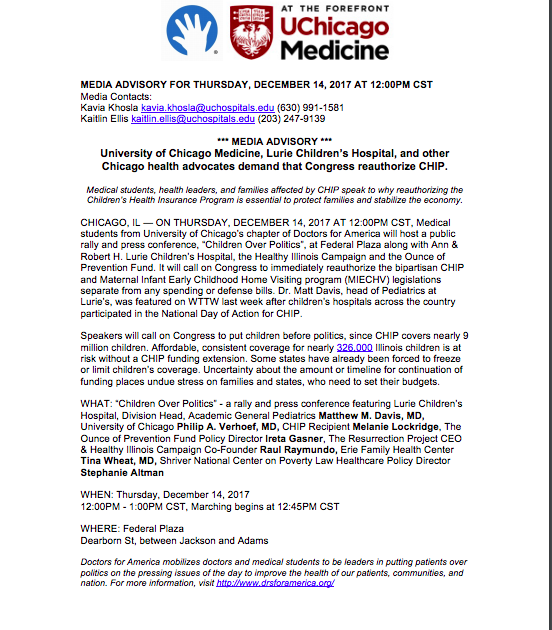 Compose a Press Letter1. The release type, date, and contact information is clearly at the top
Contact the press
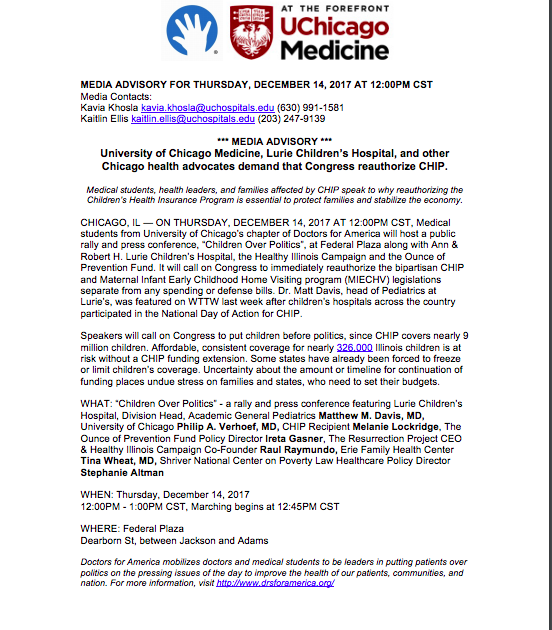 Compose a Press Letter1. The release type, date, and contact information is clearly at the top
2. A header about the event with a sub-header description about the organizer
Contact the press
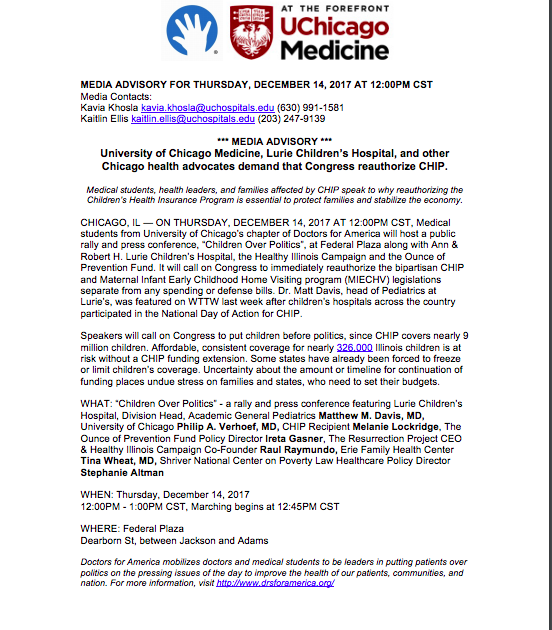 Compose a Press Letter1. The release type, date, and contact information is clearly at the top
2. header about the event with a sub-header description about the organizer
3. summary paragraph about what the rally is, when and where it will be
Contact the press
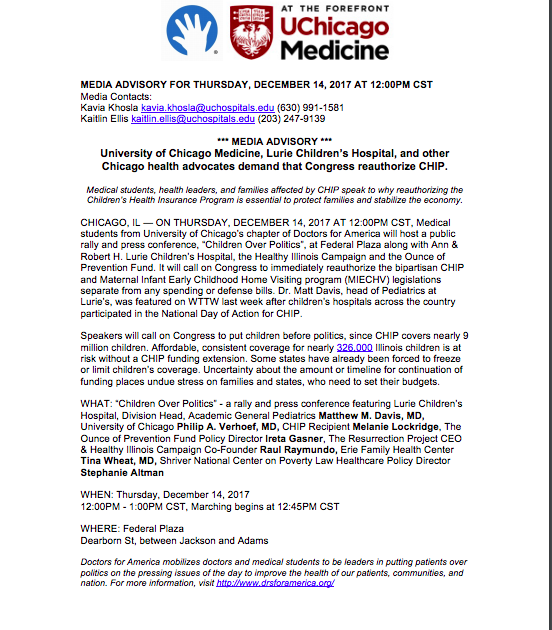 Compose a Press Letter1. The release type, date, and contact information is clearly at the top
2. header about the event with a sub-header description about the organizer
3. summary paragraph about what the rally is, when and where it will be 
4. Clearly state who the speakers are and importantly, their role in the cause (sell this!)
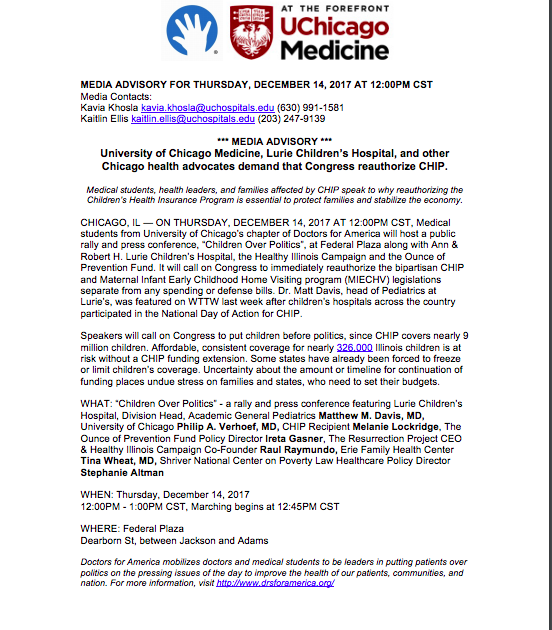 Contact the press
Compose a Press Letter1. The release type, date, and contact information is clearly at the top
2. header about the event with a sub-header description about the organizer
3. summary paragraph about what the rally is, when and where it will be 
4. Clearly state who the speakers are and importantly, their role in the cause (sell this!)
5. Restate who, when, and where (not in paraphaph form) and at the bottom, list the rally coordinator’s information
Get the Facts
4 Basic Steps of Health Advocacy Change
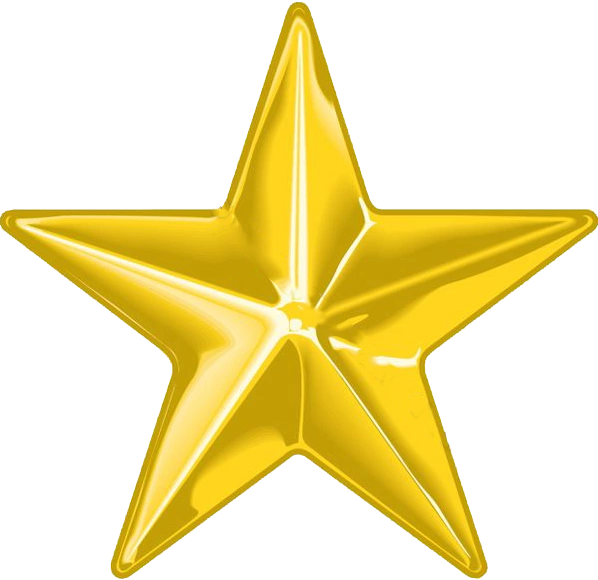 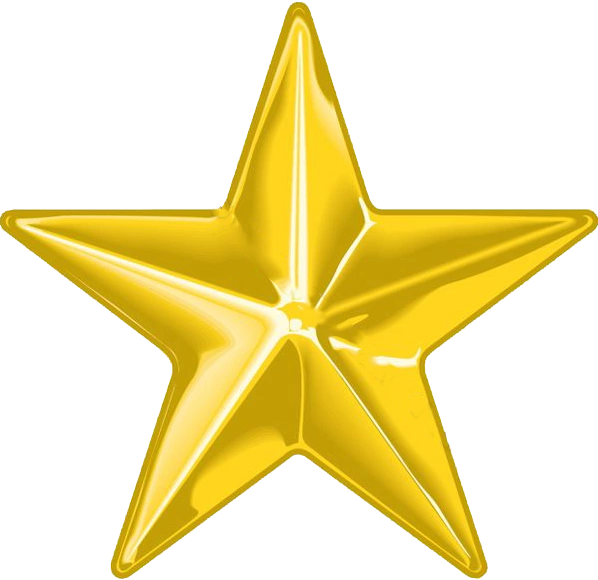 2. Organize Support
4. Communicate a clear and compelling story
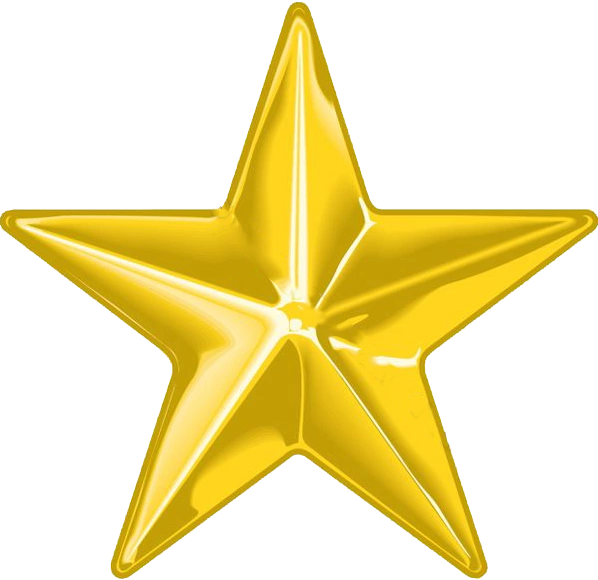 3.Define the problem and make your plan
Define the problem and make your plan
Communicate a clear and compelling story of what is wrong and what should be done.
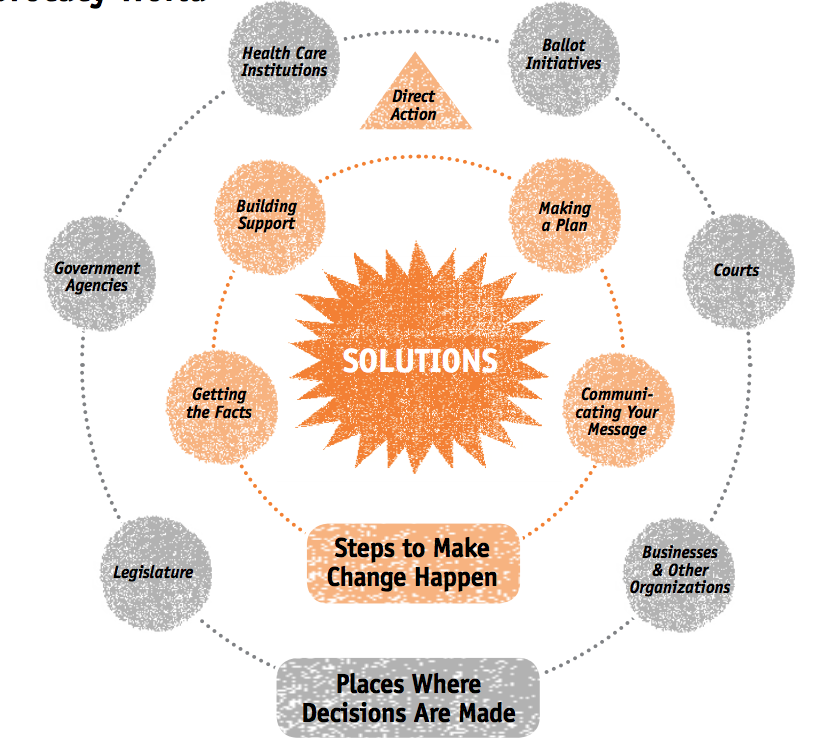 http://www.racialequitytools.org/resourcefiles/AFC_Manual_01.pdf
Identification & Outreach to Key Stakeholders:
Homebase
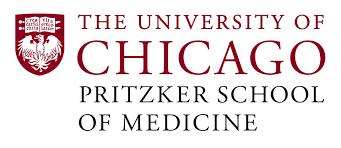 Identify Key Stakeholders
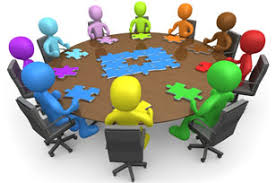 Government Agencies
Phonebanking
Who are your local lawmakers?
Petition
What are their stances on Medicare for all?
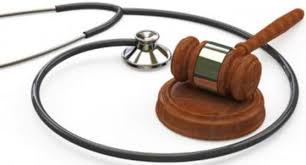 Institution Photo
Explore any intersection of advocacy and electoral objectives
The Email Out to Key Stakeholders: Homebase
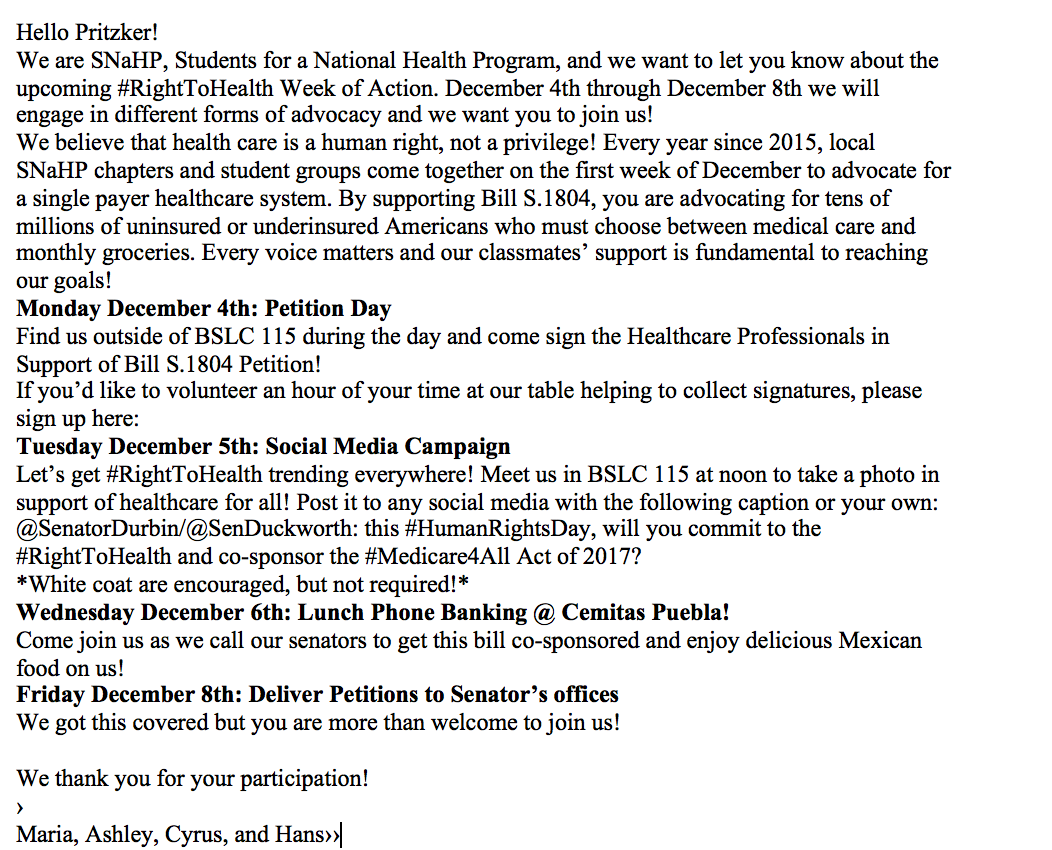 Introduction
Schedule
The Email Out to Key Stakeholders: Lawmakers
Introduction
To whom it may concern,
My name is Paige-Ashley Campbell and I am co-chair of the University of Chicago Pritzker School of Medicine chapter of the student branch of Physicians for a National Health Program (SNaHP). The week of December 4th marks the third annual SNaHP week of action. We believe that healthcare is a human right, not a privilege! Every year since 2015, local SNaHP chapters and student groups come together on the first week of December to advocate for a single payer healthcare system. By supporting Bill S.1804, we  are advocating for tens of millions of uninsured or underinsured Americans who must choose between medical care and monthly groceries. I would like to schedule a meeting for the week of December 4th with Senator Duckworth or her health legislative assistant in her Chicago office (230 S Dearborn St) to discuss the Senator’s position on S 1804, the Medicare for All Act of 2017. The representatives of SNaHP would appreciate the opportunity to express our support of the bill. Thank you for your time. I look forward to your response.
Purpose
Set a meeting date
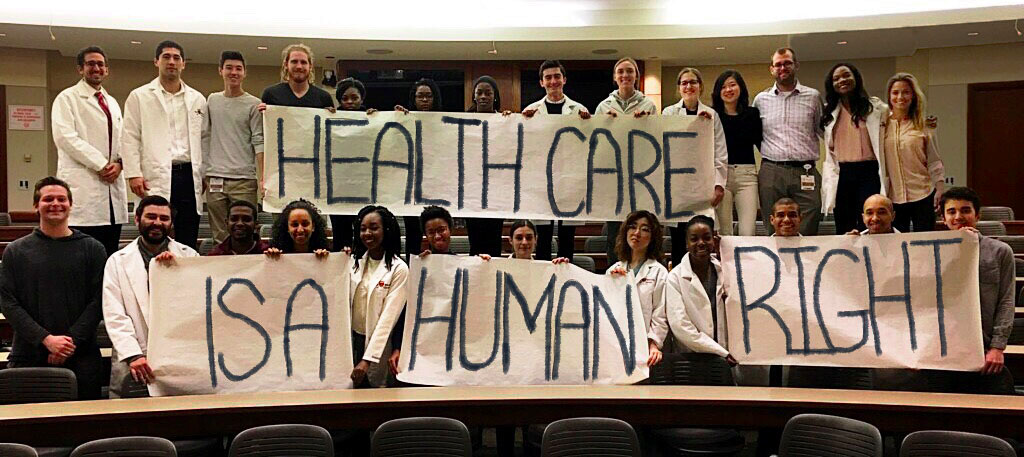 Pritzker students gather for photo opp in BSLC
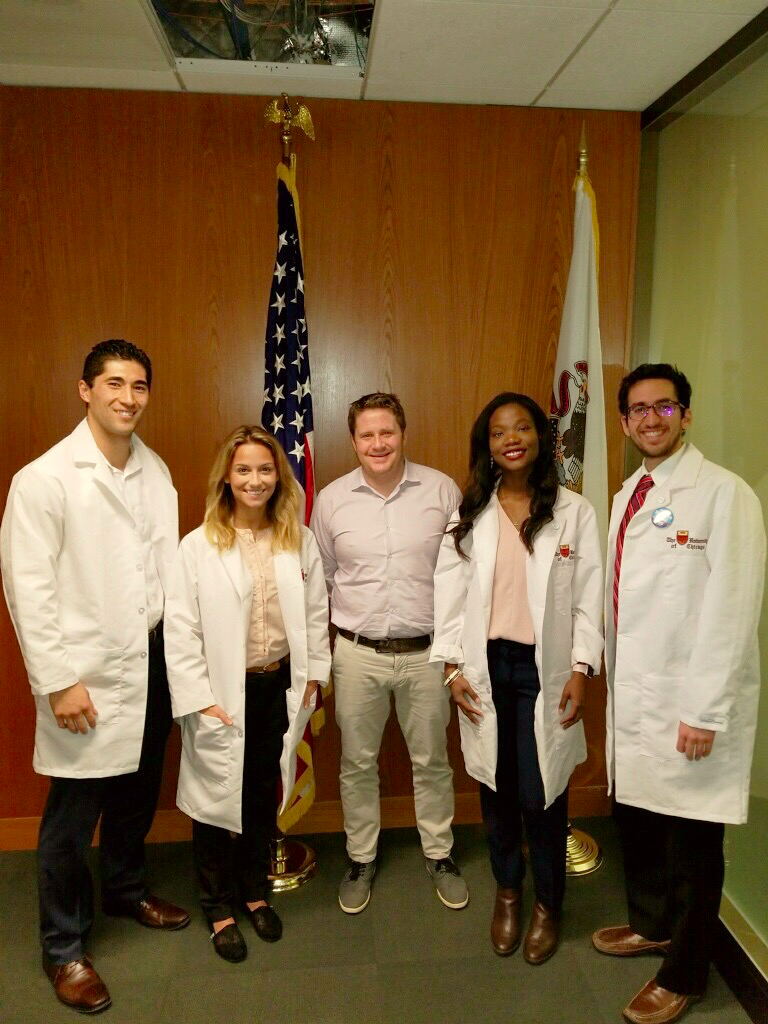 Pritzker SNaHP leaders meet with Senator Duckworth’s Special Projects Manager David Applegate
Information Preparation for Petition Signing: What We Did
What is the Medicare for All Act 

The position of targeted state senators

Arguments for the hesitant
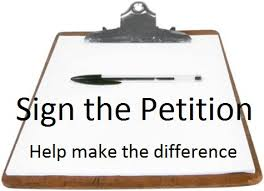 Preparation for Petition Signing: What We Wish We Did
Recruitment at door.
Single payer 101 flyer & Medicare For All 101 Flyer 
Delegate a person to the task of talking to those who are hesitant
Google form petition 
 SNaHP listserv recruitment
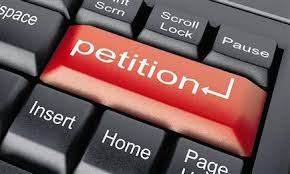 Preparation for Petition Signing: What We Wish We Did cont.
Organize petitions for different lawmakers:
Signatures should match constituency 
The more impactful signatures the better
In Single payer 101 flyer & Medicare For All 101:
Philosophical argument (Medicare for all, Human Right) 
Economic argument 
How can single payer reduce costs?
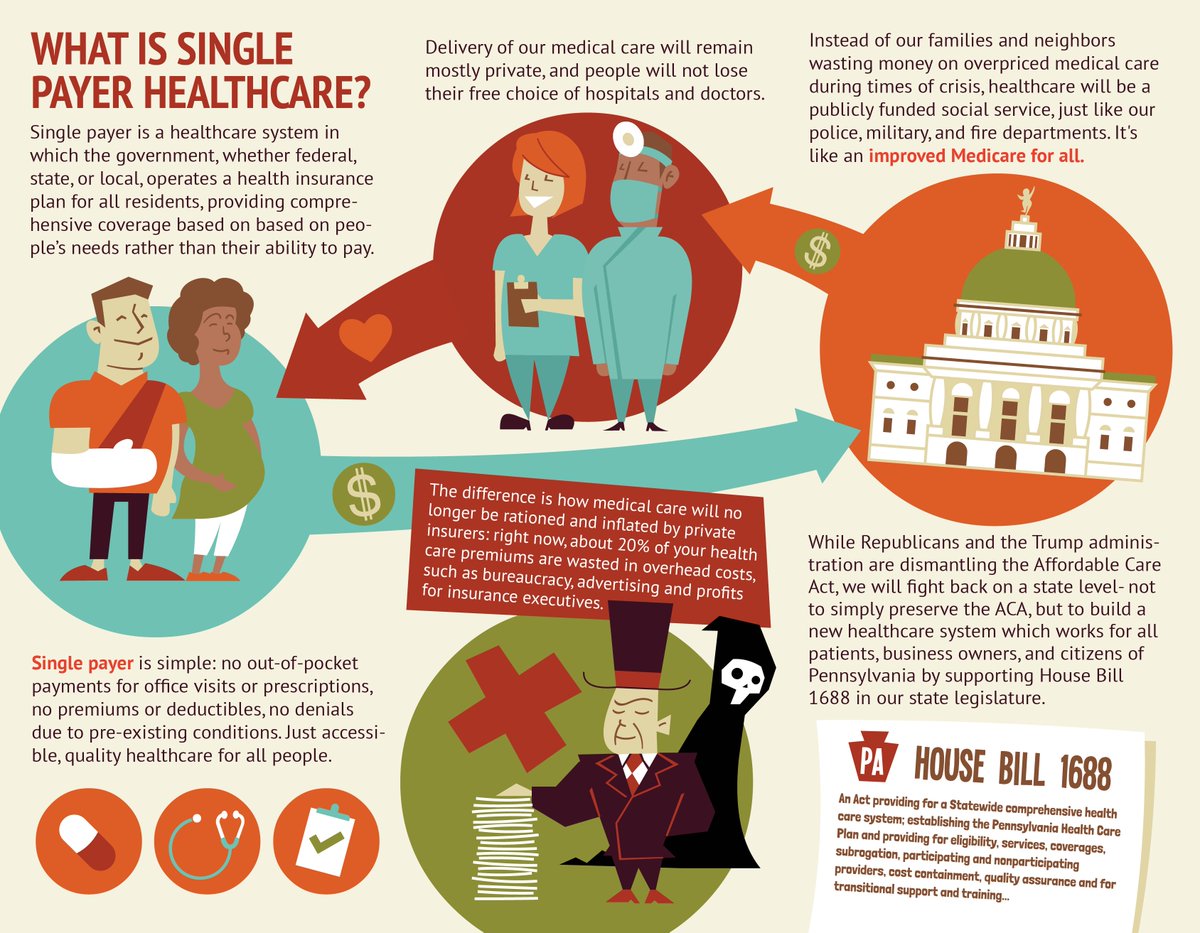 Preparation for Lobbying Visits:
Acquire background information on the individual who you are meeting
Prepare personal stories and make patients the focus of stories. 
Do you know anyone who has suffered because they could not afford or did not have access to healthcare?
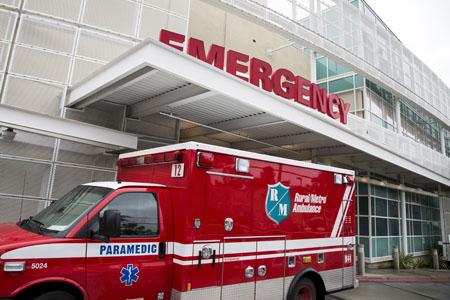 The Lobby Visit
Introduce yourselves and explain your status and role
Thank them for taking the time to meet with you.
Give them a brief overview of single payer 
Why it is important for the communities that they represent?
Thank them for any health care efforts they have supported.
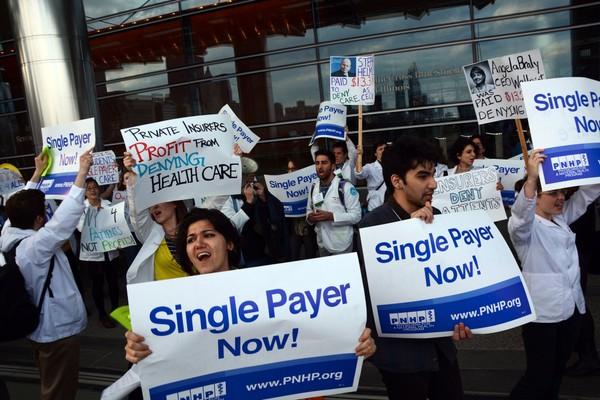 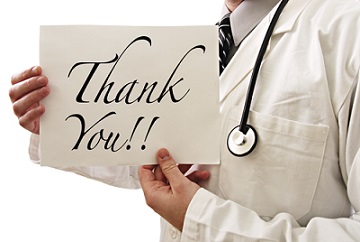 The Lobby Visit
Bring up the prepared personal stories (patient focused)
Ask about any roadblocks regarding health care related legislation
Discuss the economics of single payer 
Listen to their point of view and anticipate counterarguments. 
“Wouldn’t this just increase taxes and force people to pay more?” How do you respond?
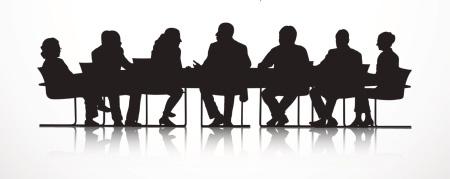 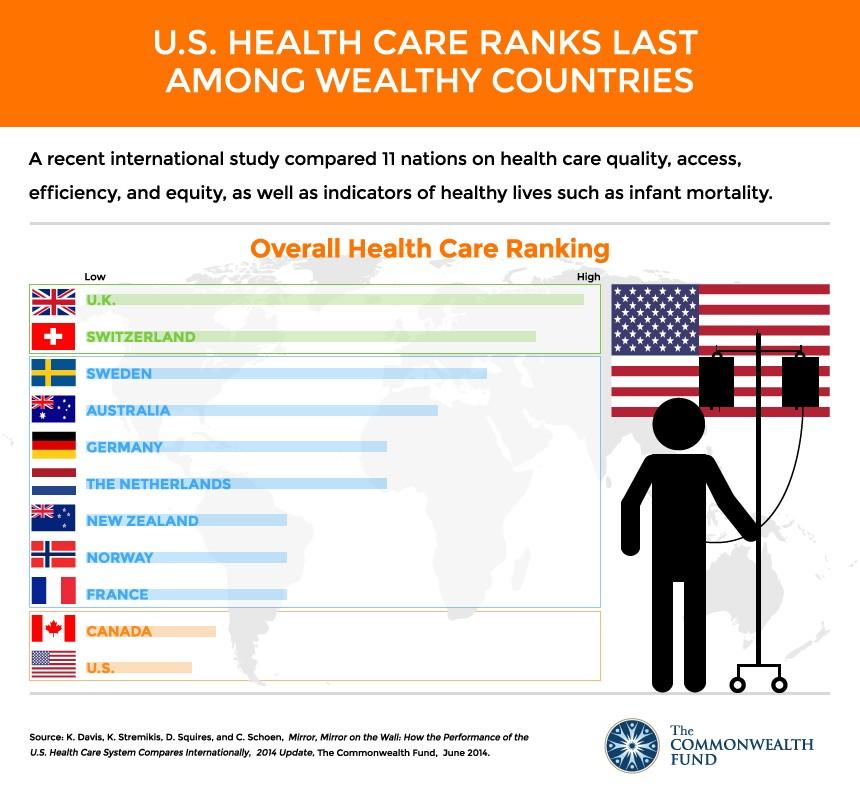 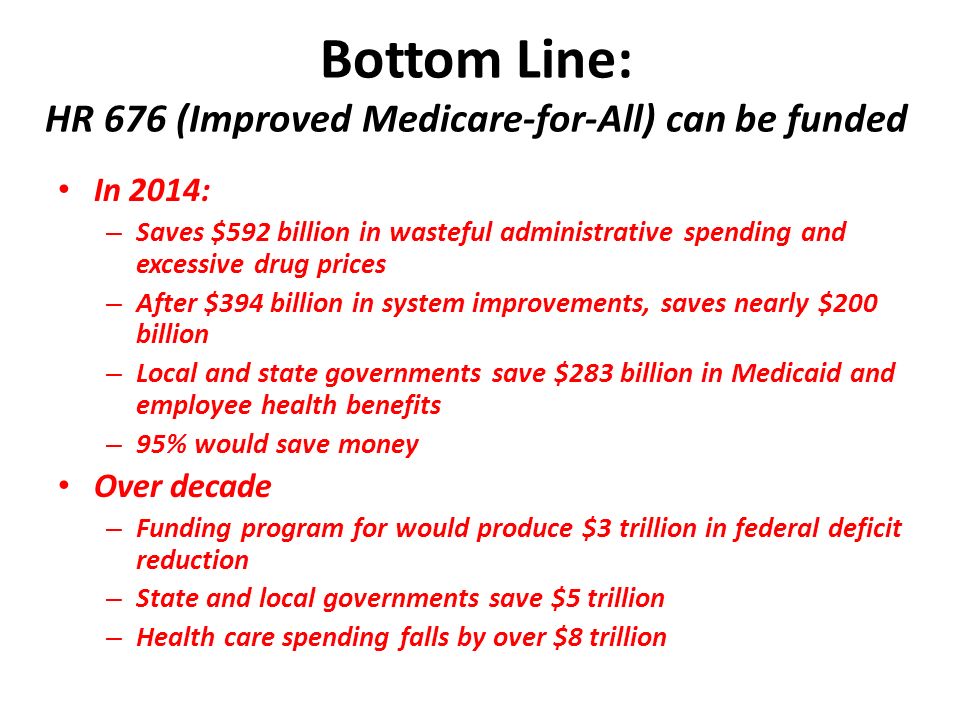 The Lobby Visit
Take care not to get too emotional and accidentally show irritability, impatience or aggression. Be careful because this will immediately reflect poorly on your group.
Bring visual aids and other accurate informational material. 1 or 2 pages, not 10 pages.
Make yourself available as a resource so they can come to you for information. 
Vote for them if they support the cause!
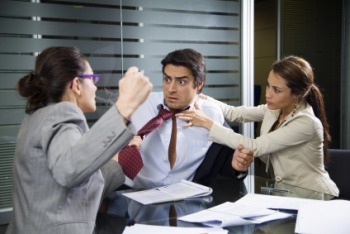 DON’T BE CONFRONTATIONAL, BRING DATA, and TELL GOOD STORIES
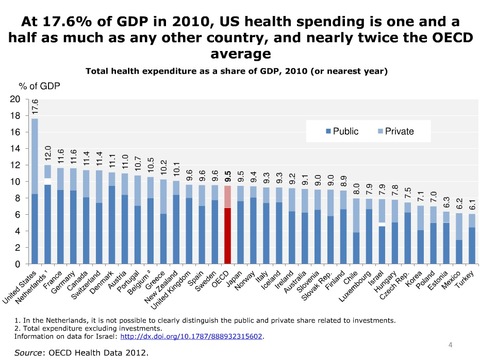 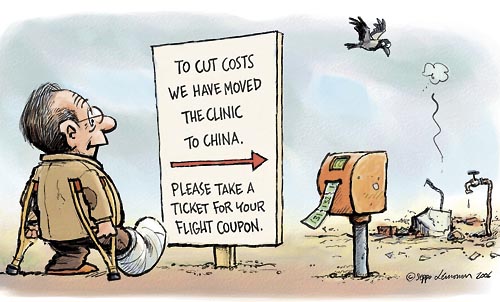